河北教育出版社 五年级 | 下册
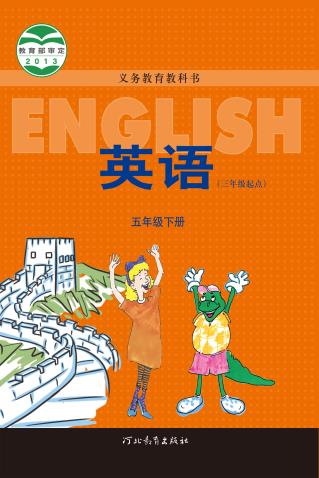 Unit 3  Lesson17
Danny’s Email
WWW.PPT818.COM
河北教育出版社 五年级 | 下册
Review
Warm-up
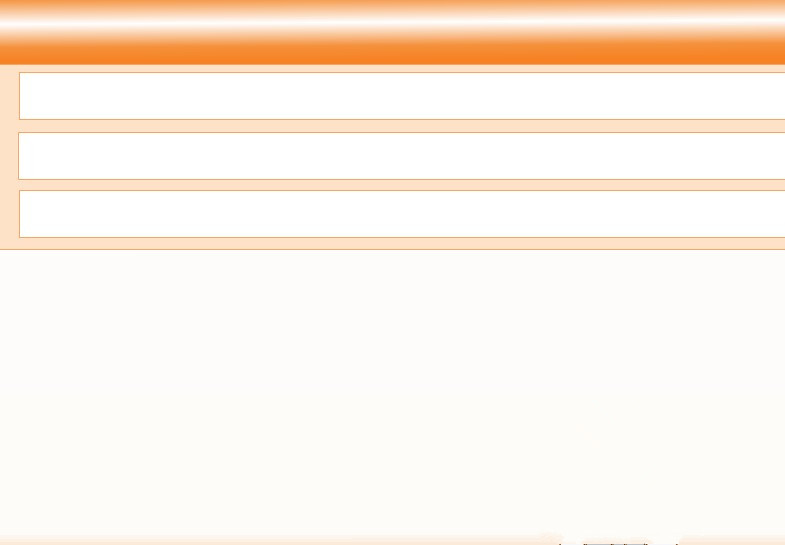 河北教育出版社 五年级 | 下册
Lead-in
我是小小歌唱家
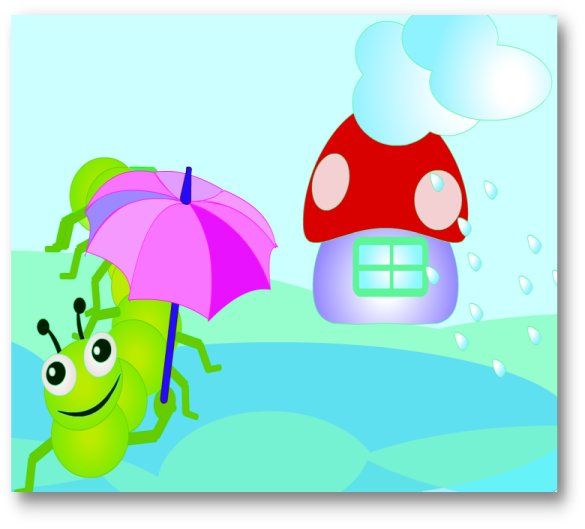 河北教育出版社 五年级 | 下册
weather
Presentation
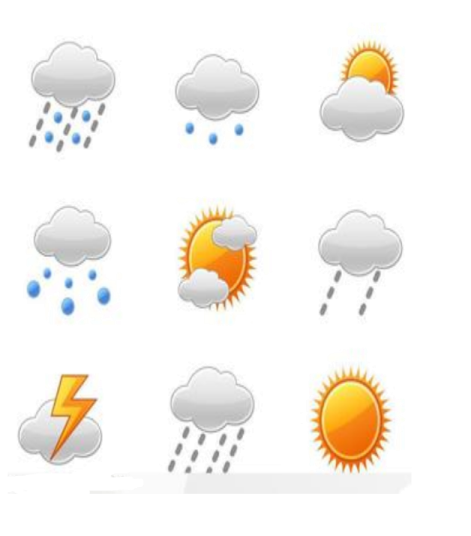 河北教育出版社 五年级 | 下册
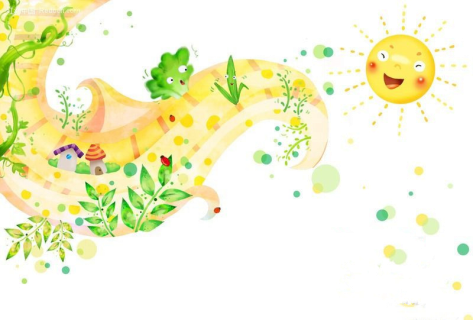 How's the weather?
It's sunny.
河北教育出版社 五年级 | 下册
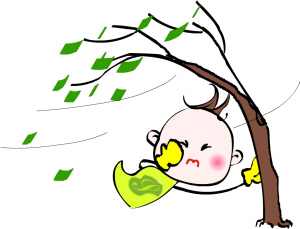 How's the weather?
It's windy.
河北教育出版社 五年级 | 下册
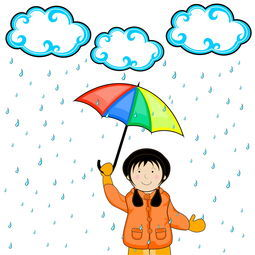 How's the weather?
It's rainy.
河北教育出版社 五年级 | 下册
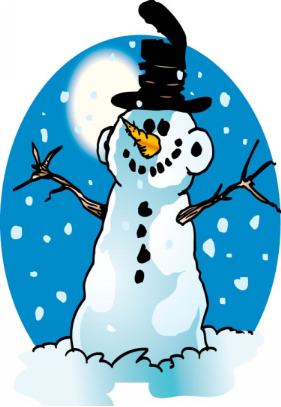 How's the weather?
It's snowy.
河北教育出版社 五年级 | 下册
Danny writes an email
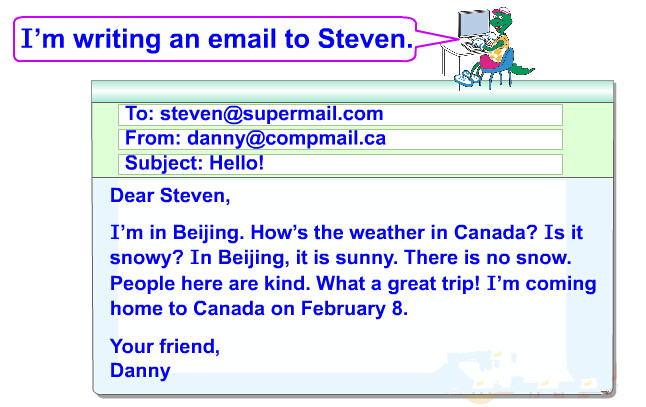 河北教育出版社 五年级 | 下册
Time to go home
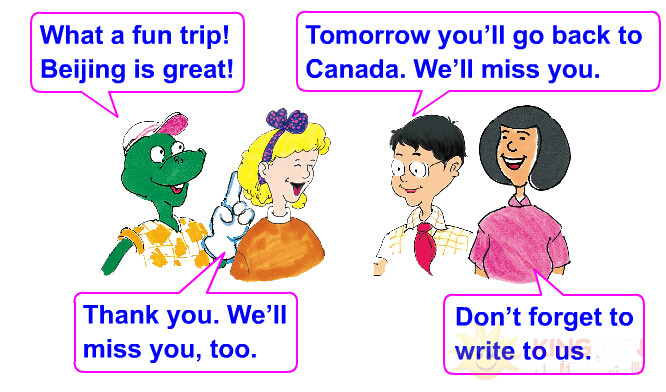 河北教育出版社 五年级 | 下册
我是小小写信家
Practice
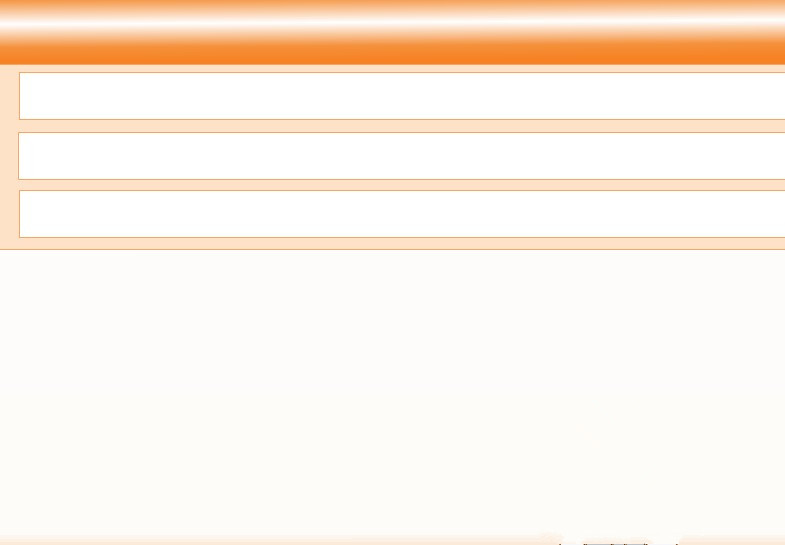 河北教育出版社 五年级 | 下册
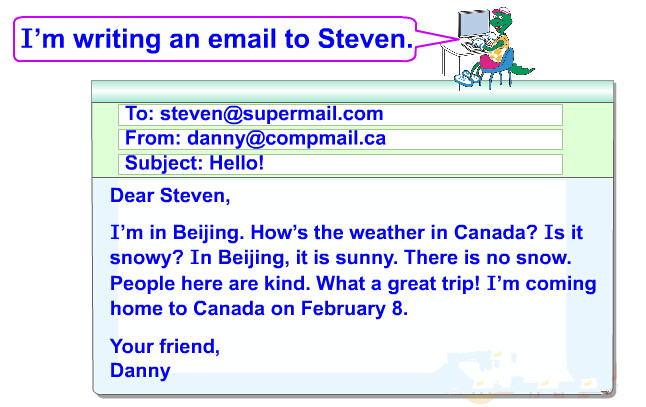 河北教育出版社 五年级 | 下册
Let’s do it!
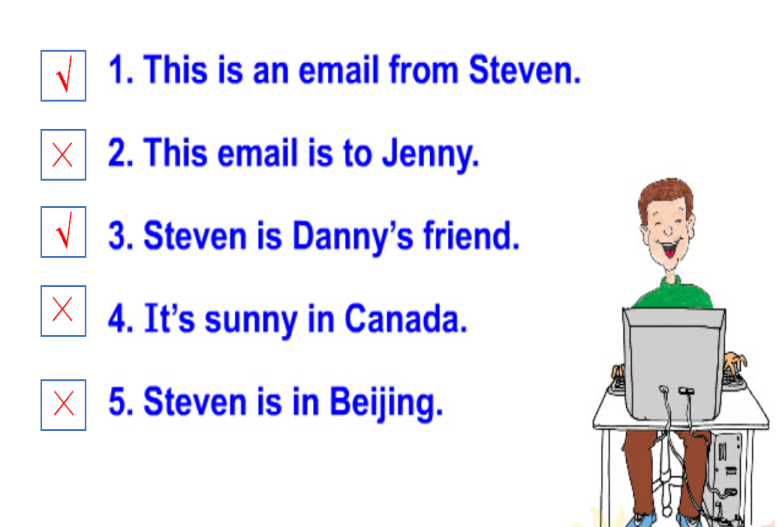 河北教育出版社 五年级 | 下册
Summary
重点词汇：
kind  us
重点句子：
How’s the weather in Canada?
Is it snowy?
It’s sunny.
There is no snow.
What a great trip!
河北教育出版社 五年级 | 下册
Homework
Write an email to your family and send it, and say in the next lesson about how you feel about sending email.

给自己的家人写一封电子邮件并发送，并在下节课说一说自己发送电子邮件的感受。